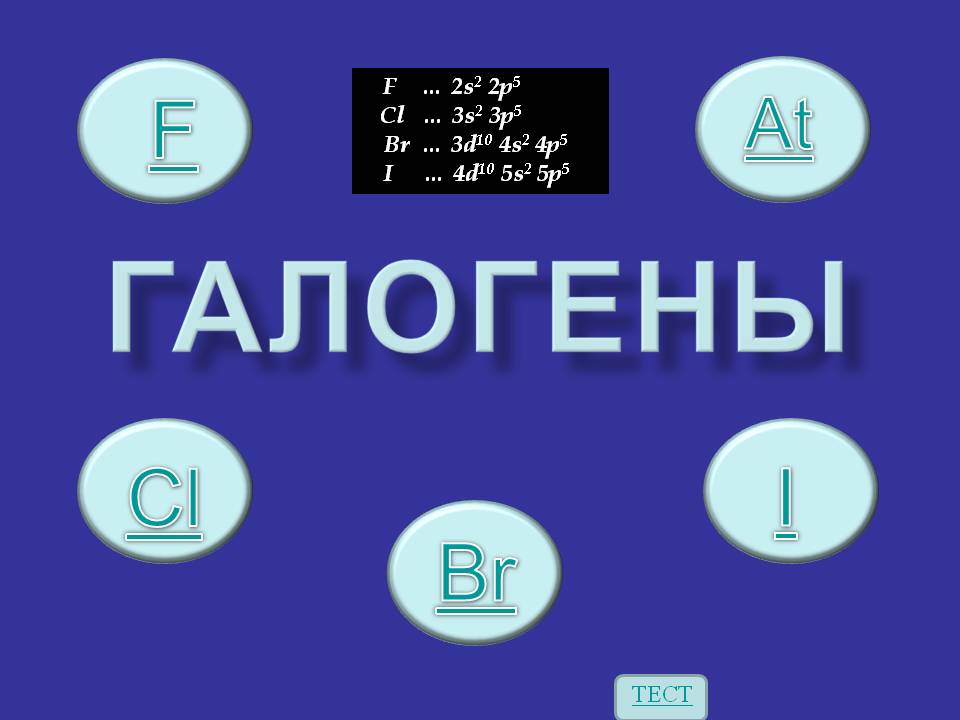 Общая характеристика галогенов
открытый урок по химии 
в 9 классе

Подготовила:  Выскребенцева С.В. учитель химии МБОУ СОШ №6
 ст. Октябрьской
Цели урока:
Дать представления о галогенах на основании их сравнительной характеристики;
Рассмотреть простые вещества – галогены, их физические и химические свойства;
Продолжить формирование умения сравнивать свойства простых веществ.
Проверка домашнего задания:тестированиевыписать номера свойств и характеристик для (1 варианта) металлов, для (2 варианта) неметаллов:
Маленький радиус атомов
Большой радиус атомов
На внешнем уровне от 1 до 3 электронов
На внешнем уровне от 4 до 8 электронов
 Ковкость
Металлический блеск
Газообразное агрегатное состояние
Пластичность
Различная окраска
Плохая электропроводность
Твердое агрегатное состояние
Хорошая теплопроводность
Хорошая электропроводность
Ярко выраженные восстановительные свойства
Ярко выраженные окислительные свойства
Аллотропия
Правильные ответы:для металлов характерно:
Маленький радиус атомов
Большой радиус атомов
На внешнем уровне от 1 до 3 электронов
На внешнем уровне от 4 до 8 электронов
 Ковкость
Металлический блеск
Газообразное агрегатное состояние
Пластичность
Различная окраска
Плохая электропроводность
Твердое агрегатное состояние
Хорошая теплопроводность
Хорошая электропроводность
Ярко выраженные восстановительные свойства
Ярко выраженные окислительные свойства
Аллотропия
Правильные ответы:для неметаллов характерно:
Маленький радиус атомов
Большой радиус атомов
На внешнем уровне от 1 до 3 электронов
На внешнем уровне от 4 до 8 электронов
 Ковкость
Металлический блеск
Газообразное агрегатное состояние
Пластичность
Различная окраска
Плохая электропроводность
Твердое агрегатное состояние
Хорошая теплопроводность
Хорошая электропроводность
Ярко выраженные восстановительные свойства
Ярко выраженные окислительные свойства
Аллотропия
Цепочка превращений:
Н2 → NaH → Н2 → HCl
               NaOH 
H2 + 2Na = 2NaH
NaH + HCl = NaCl + H2↑
H2 + Cl2 = 2HCl
NaH + H2O = NaOH + H2↑
2NaOH + 2Al + 6H2O = 2Na[Al(OH)4] +3H2↑
Задача №2 стр. 93
Дано:                                Решение:                                   
   V( возд.)=100 л    V(O2)= V( возд.)* ᵠ (O2)= 100*0,21= 
   ᵠ (O2)=21%                                                       21 л.
   ᵠ (N2) =78%          n (O2)= V/ Vm = 21л / 22,4 л/моль =
                                                          0,94 моль
    n (O2)=?               V(N2) = 100*0,78 = 78 л
    n (N2) =?              n (N2)=78л / 22,4л/моль = 3,48моль

Ответ: 0,94 моль, 3,48 моль.
Задача №3 стр.103
Дано:                             Решение:
 mтех.(WO3) =928 кг     W(WO3) = 100%-25%=75%  
 W(примес.) = 25%    m (WO3) = mтех. * W (WO3) =  
V(H2)=?                           928кг * 0,75 = 696 кг
n(W)=?                      n(WO3)=m/M=696кг/232кг/кмоль=
                                                          = 3 кмоль
           WO3  + 3Н2 = W + 3Н2О
             1 моль    3моль   1моль
            3 кмоль    9 кмоль 3 кмоль
  V(H2)= nVm = 9 кмоль * 22,4 м3/кмоль = 201,6 м3
Ответ: 201,6 м3, 3 кмоль.
Изучение нового материала:
Положение в ПСХЭ и строение атомов:   
VII группа главная подгруппа
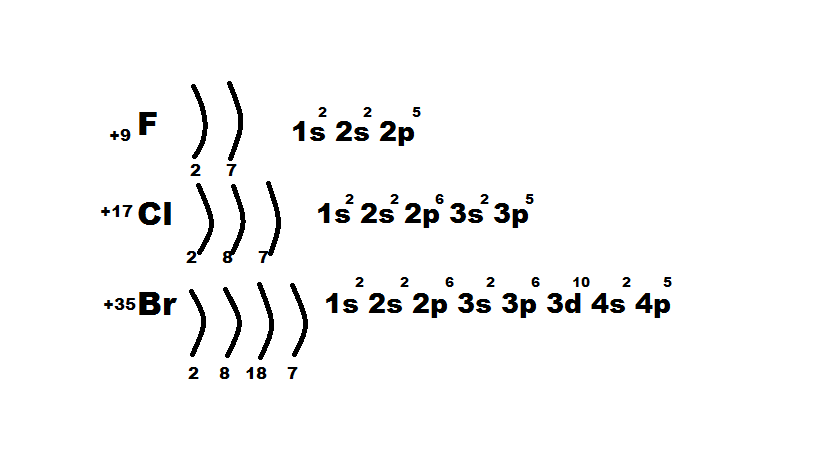 Общая характеристика галогенов:
на внешнем уровне 7 электронов;
увеличивается радиус атомов;
ослабевают неметаллические свойства;
окислительная способность уменьшается. 

Фтор – самый сильный окислитель (с.о.-1)
У остальных: с.о. -1, +1, +3, +5, +7
Галогены – простые вещества
Фтор F2 – 
ядовитый газ светло-
желтого цвета с
 резким 
раздражающим 
запахом.
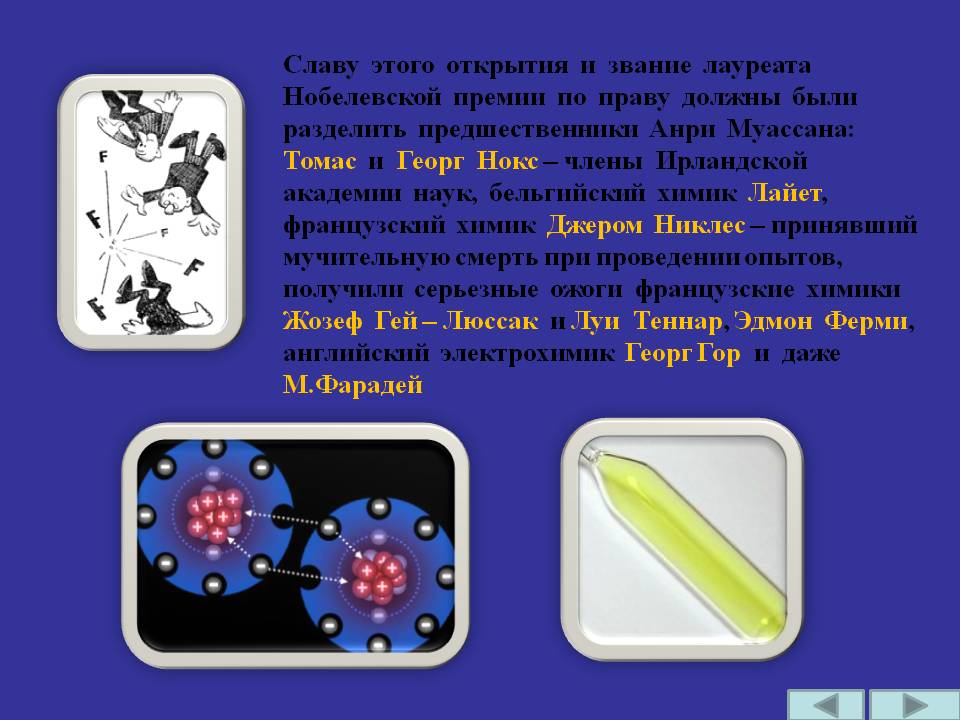 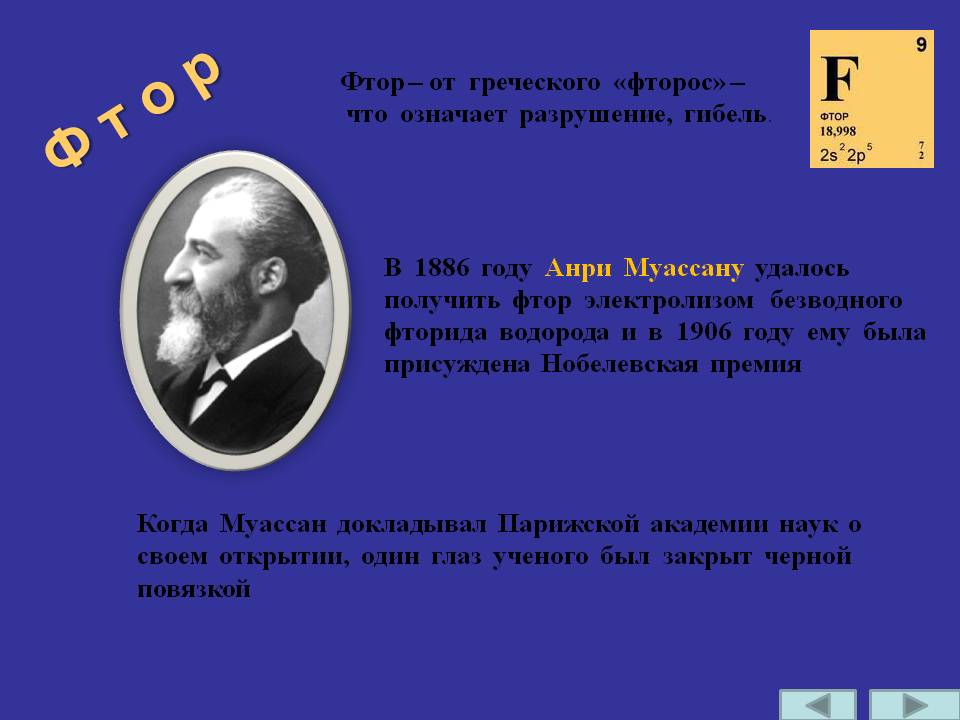 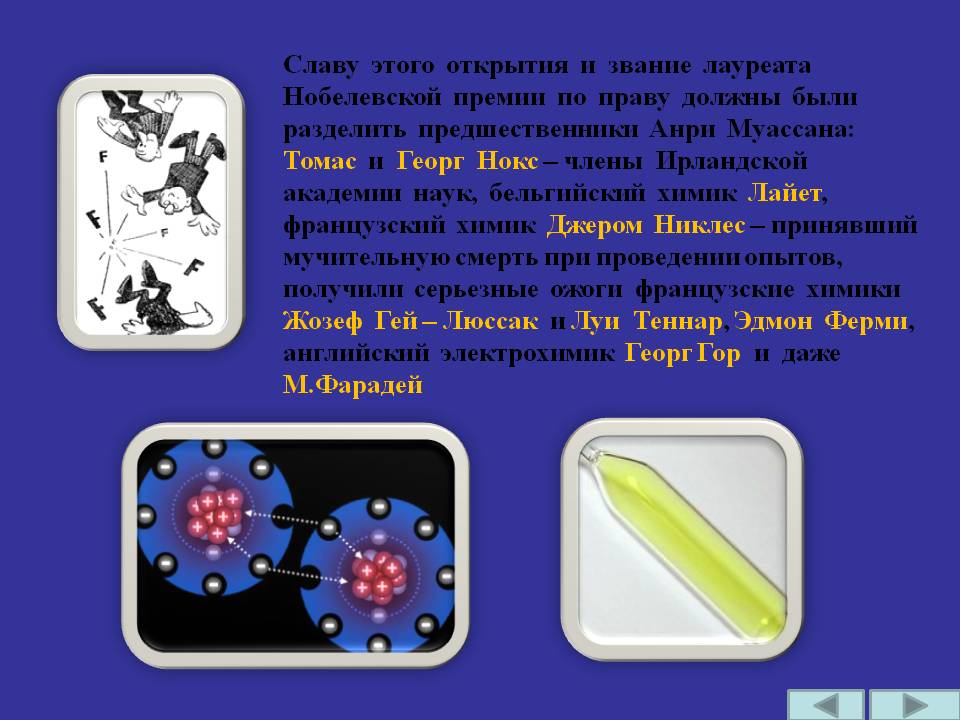 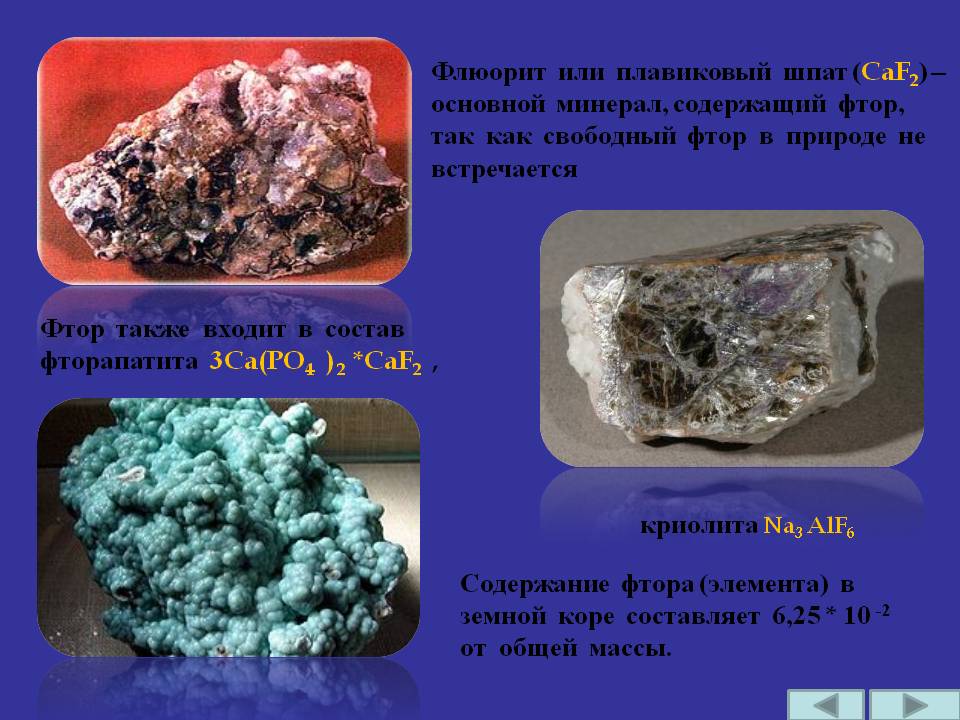 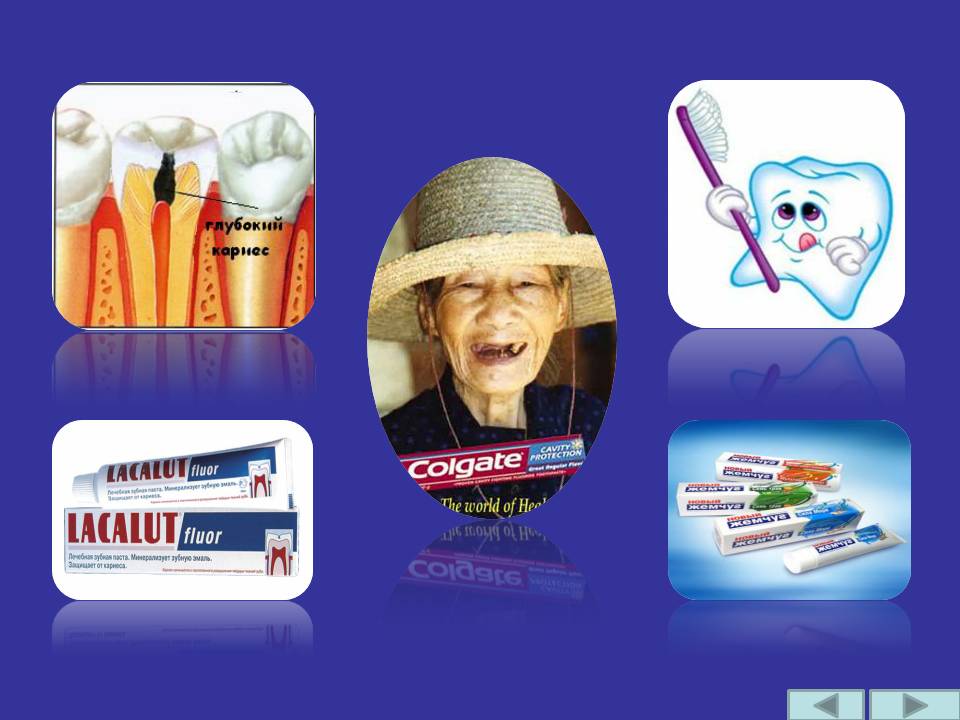 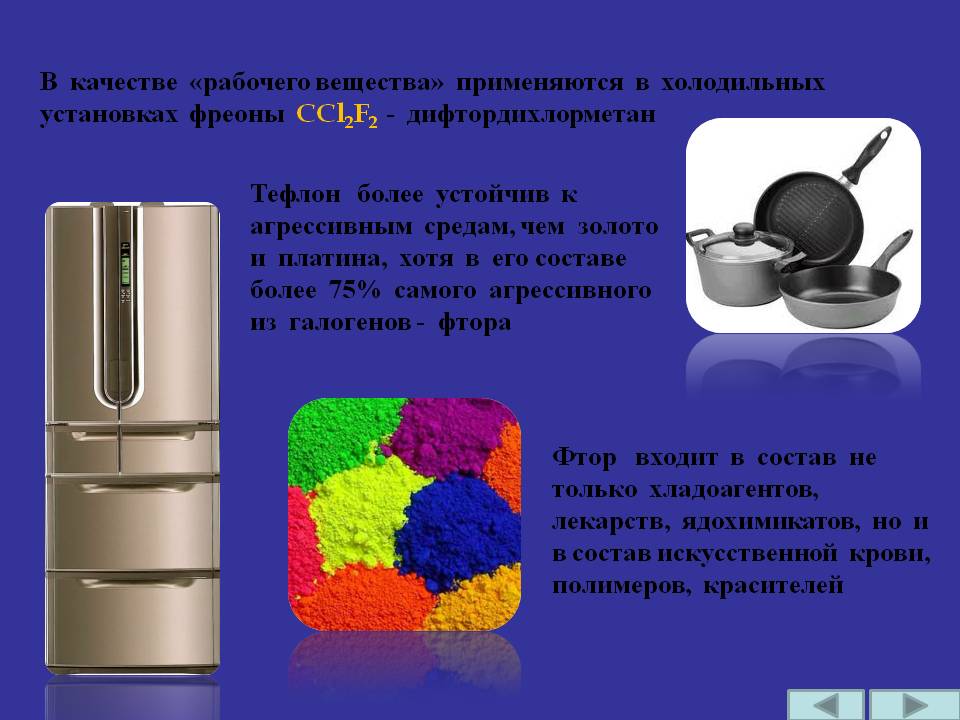 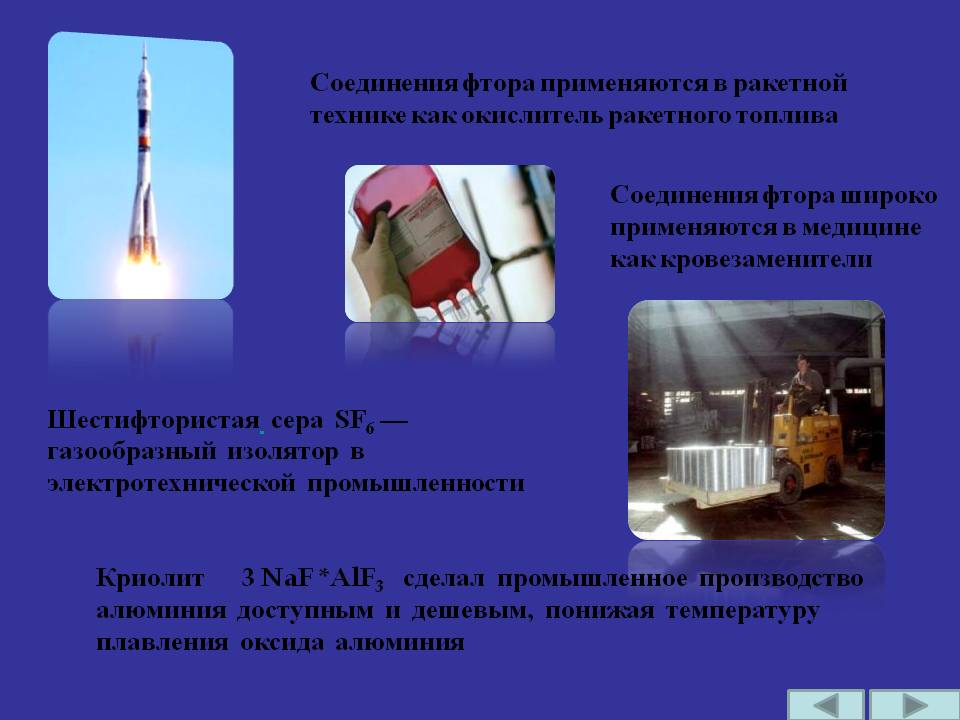 Простые вещества -галогены
2. Хлор Cl2 – 
желто-зеленый газ с
 резким 
 удушливым 
запахом
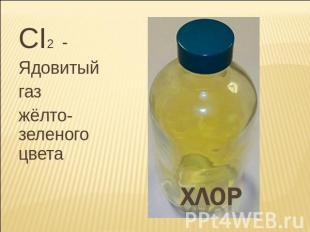 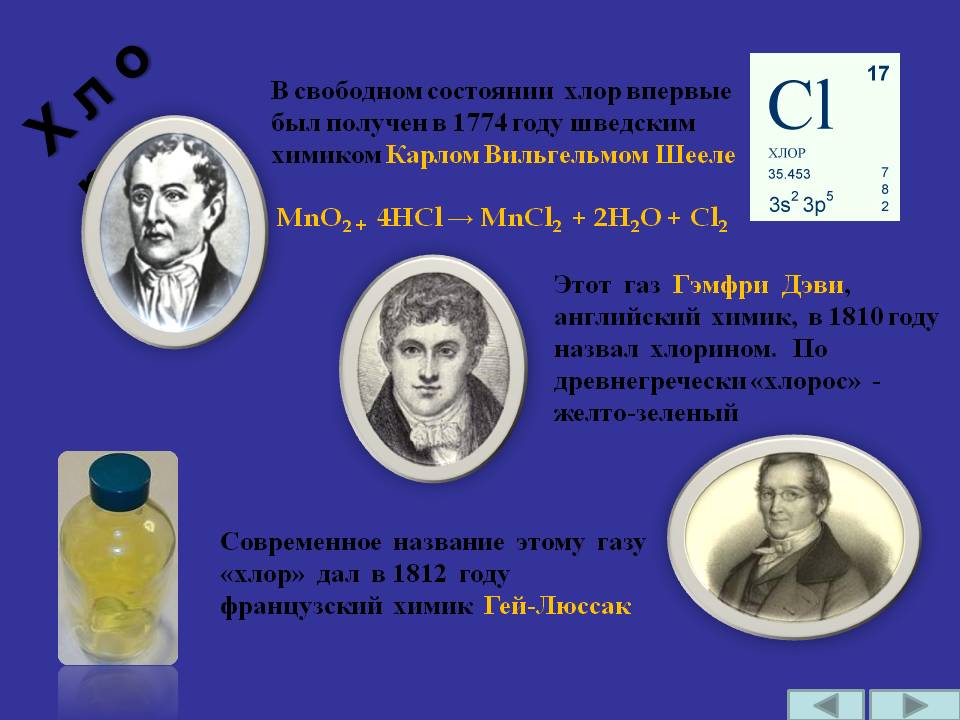 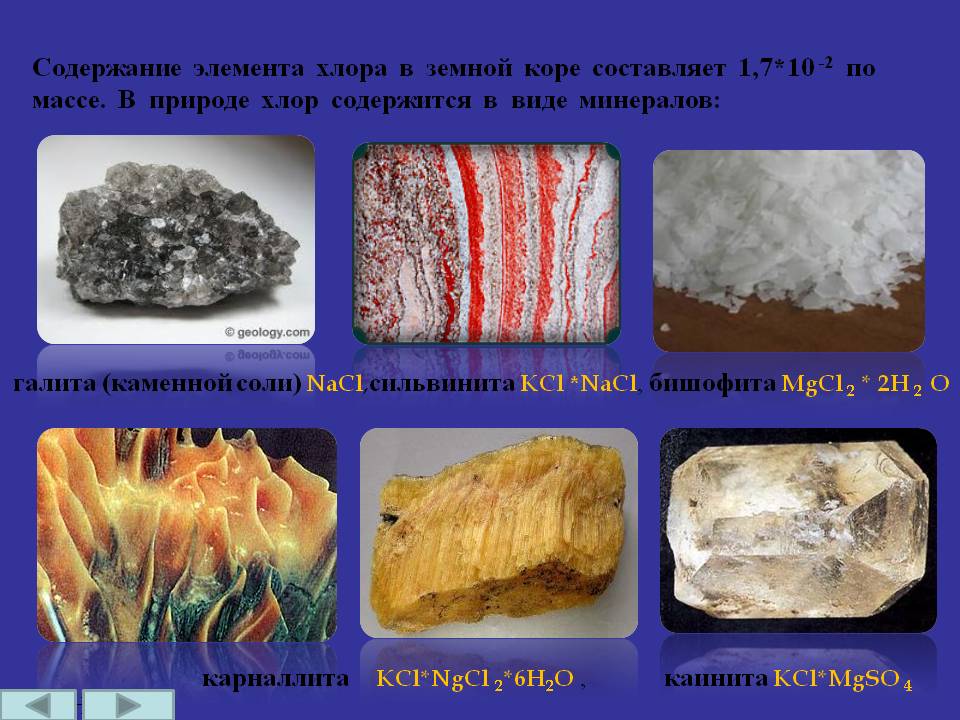 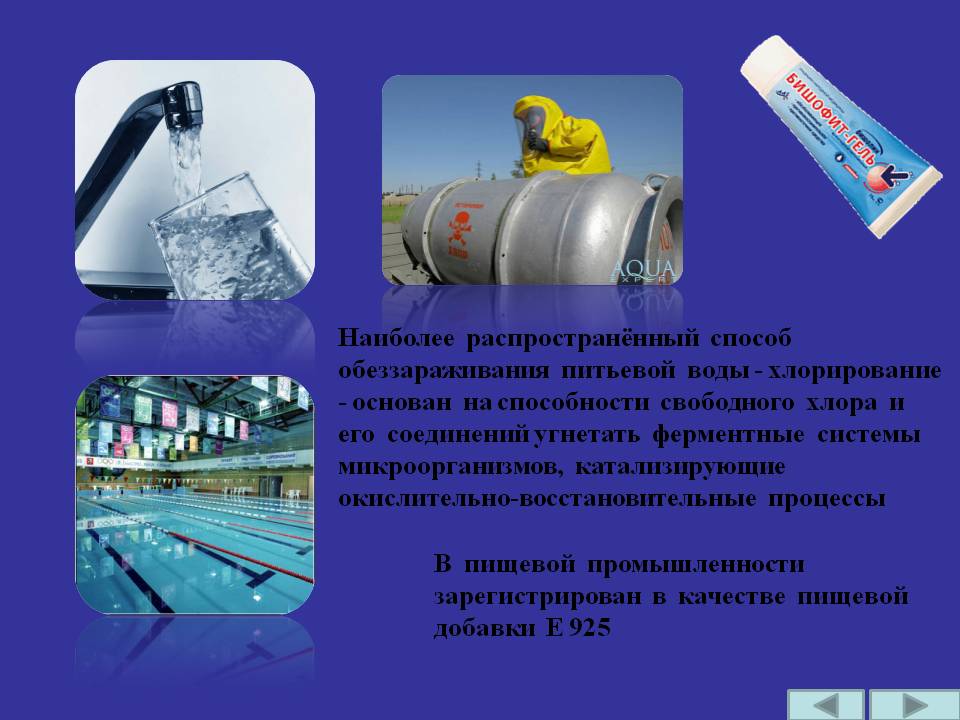 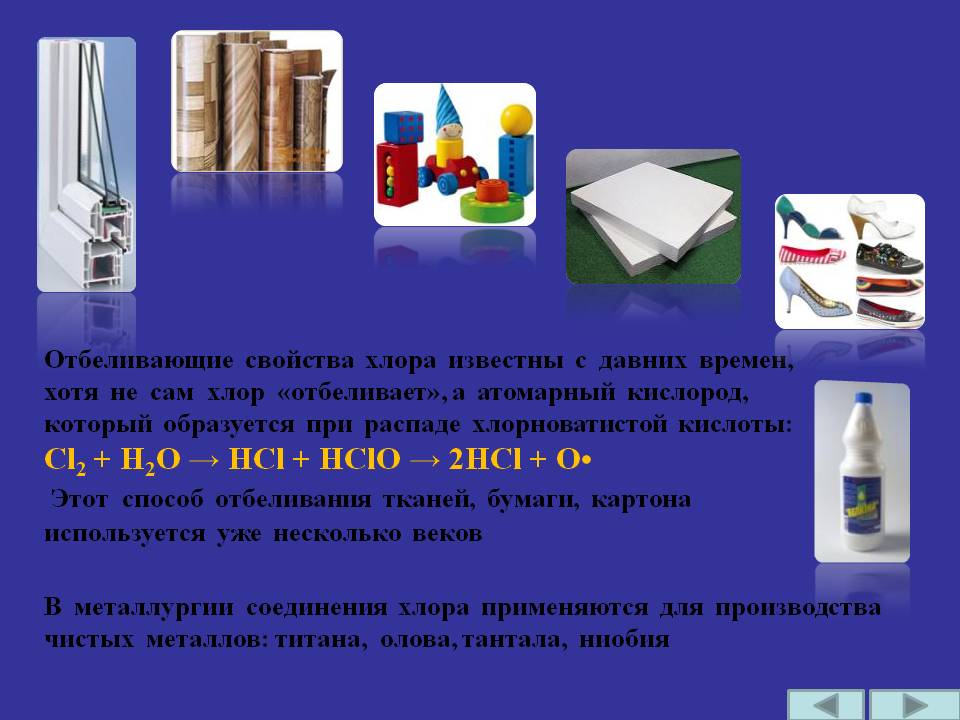 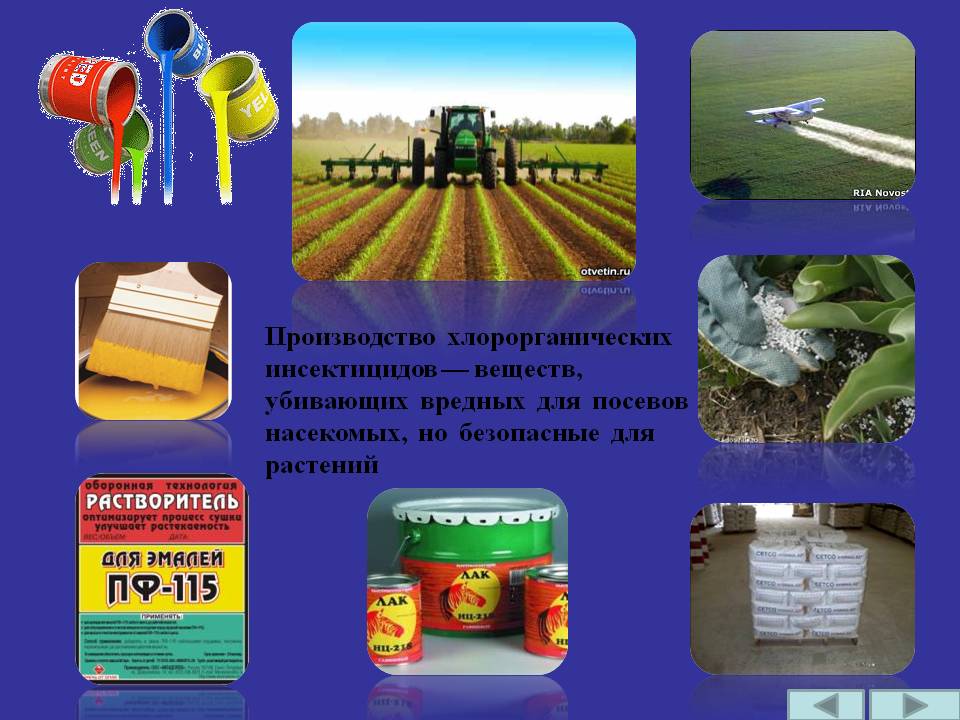 Простые вещества - галогены
3. Бром Br2 – 
жидкость бурого 
цвета со
зловонным
запахом
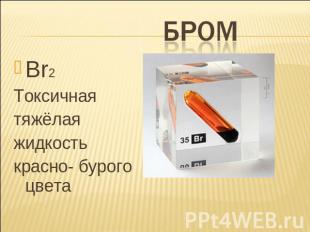 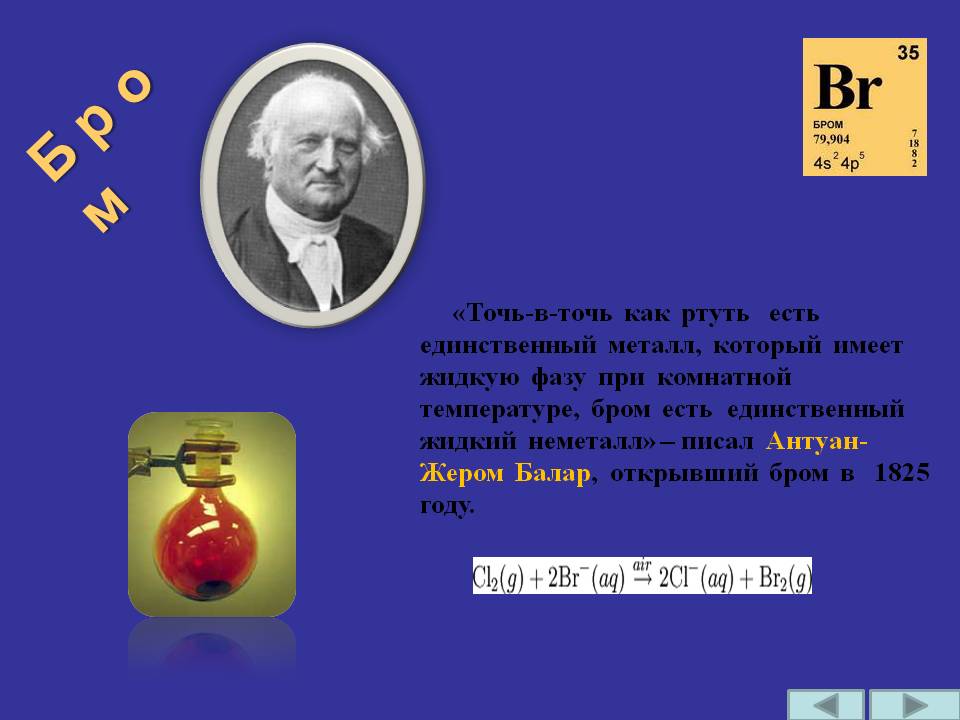 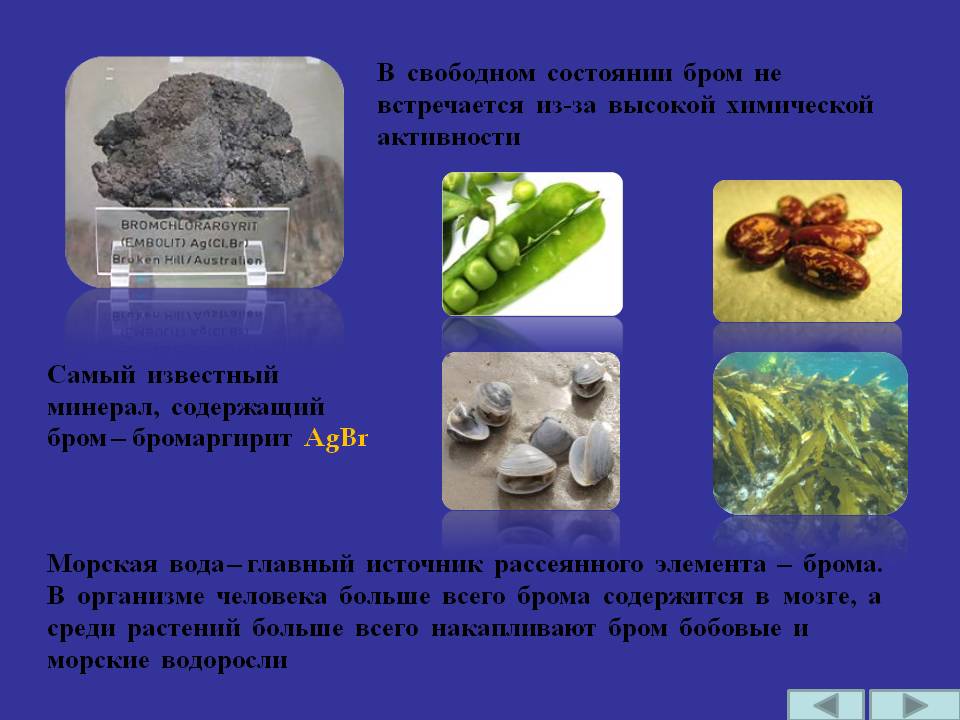 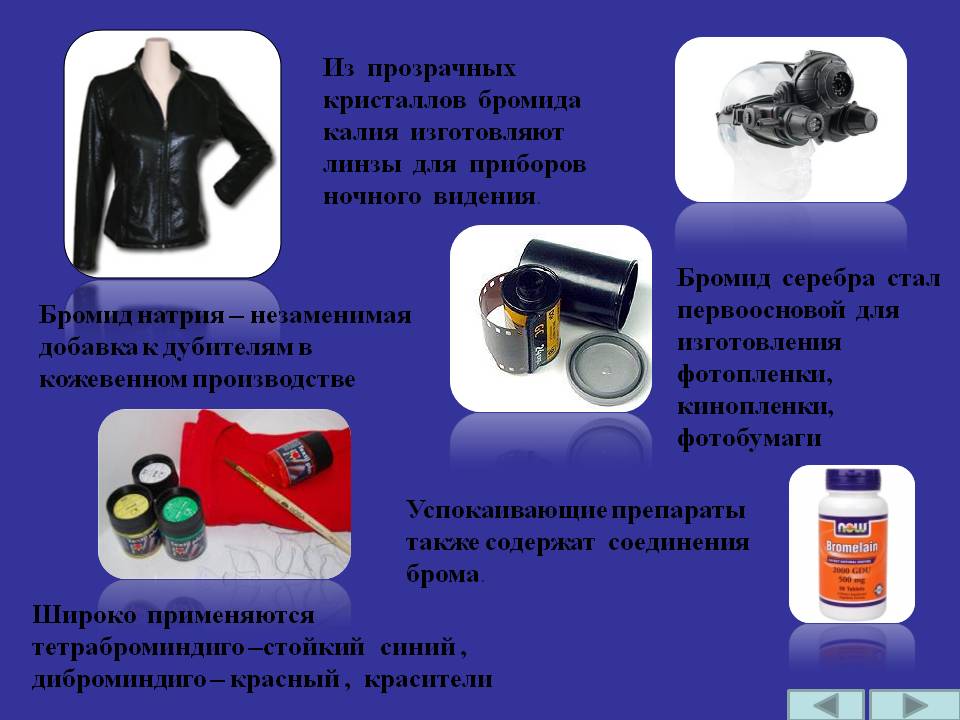 Простые вещества - галогены
4. Йод I2 – 
твердое вещество 
черно-серого цвета 
с металлическим
блеском и 
резким запахом
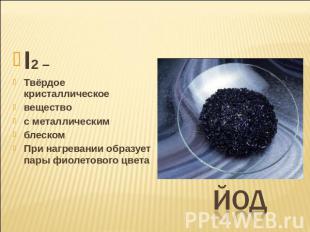 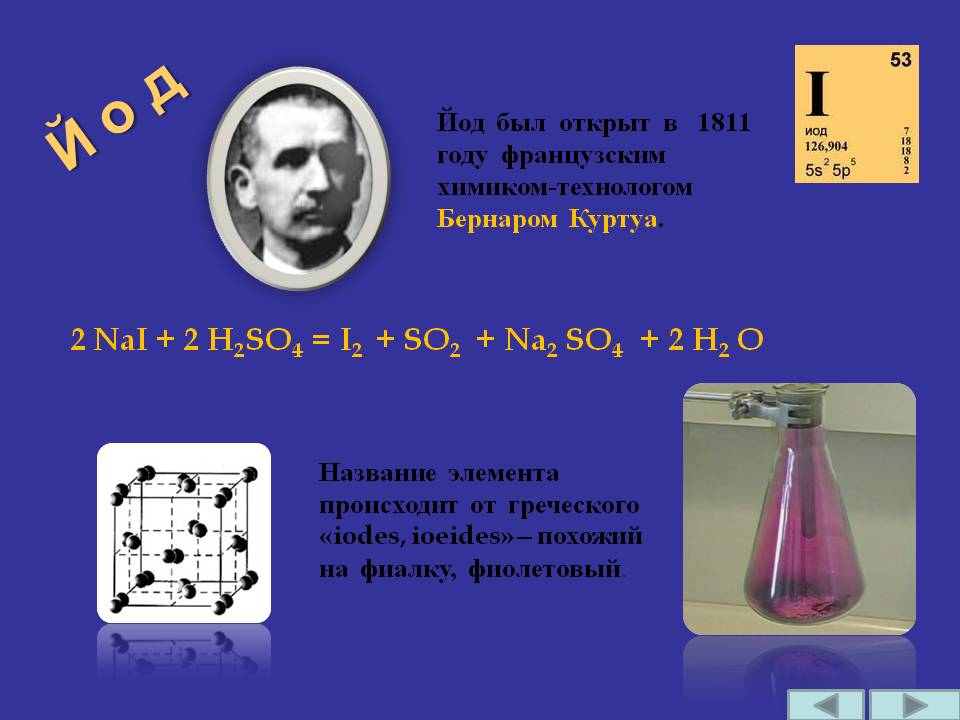 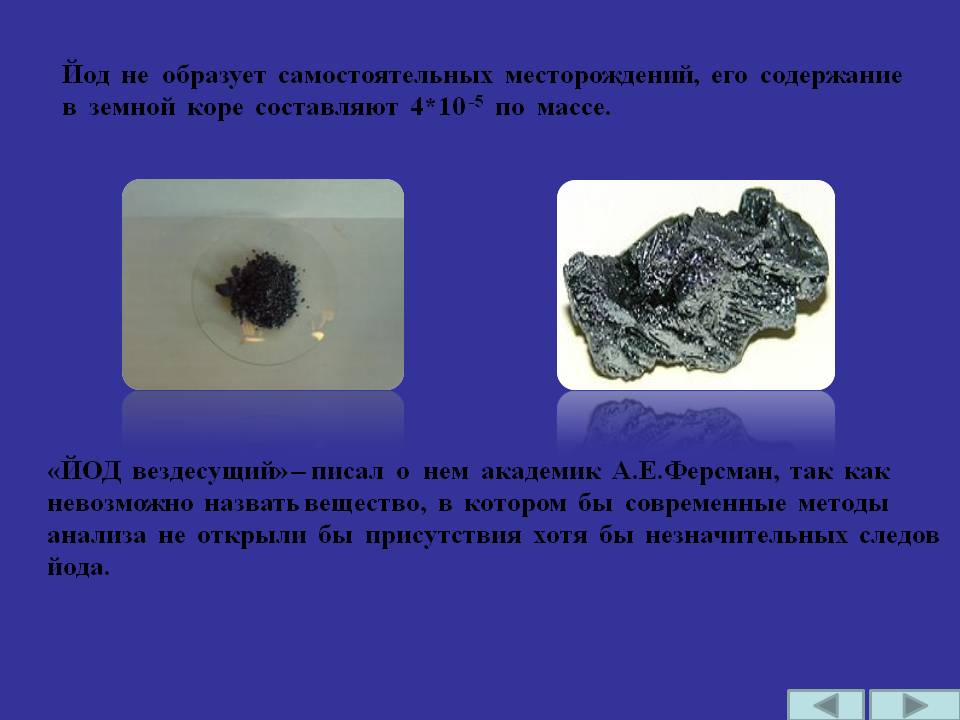 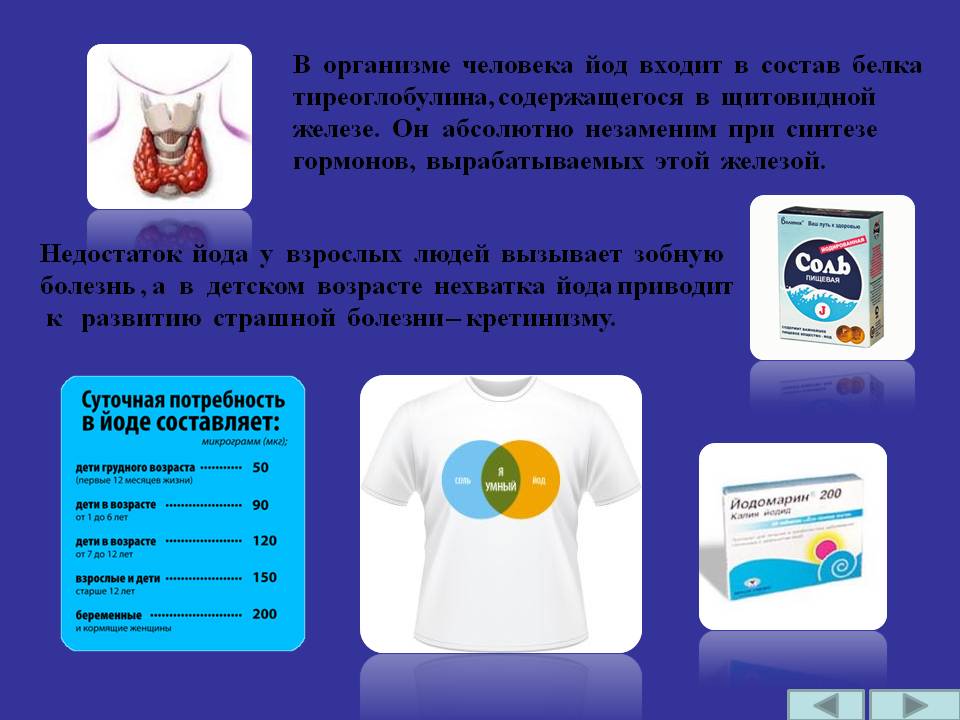 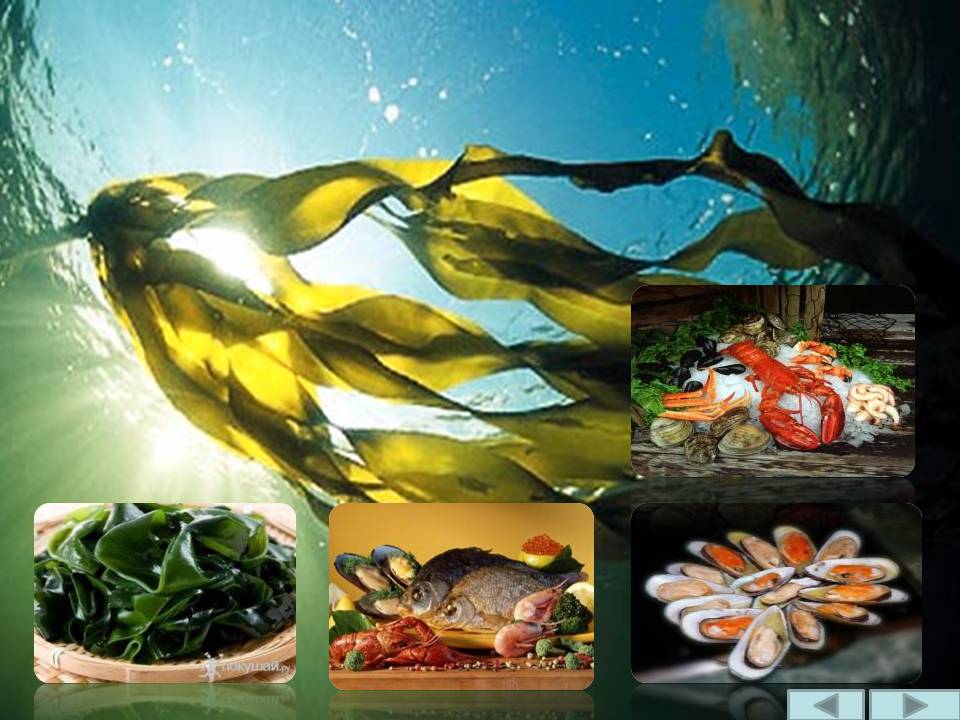 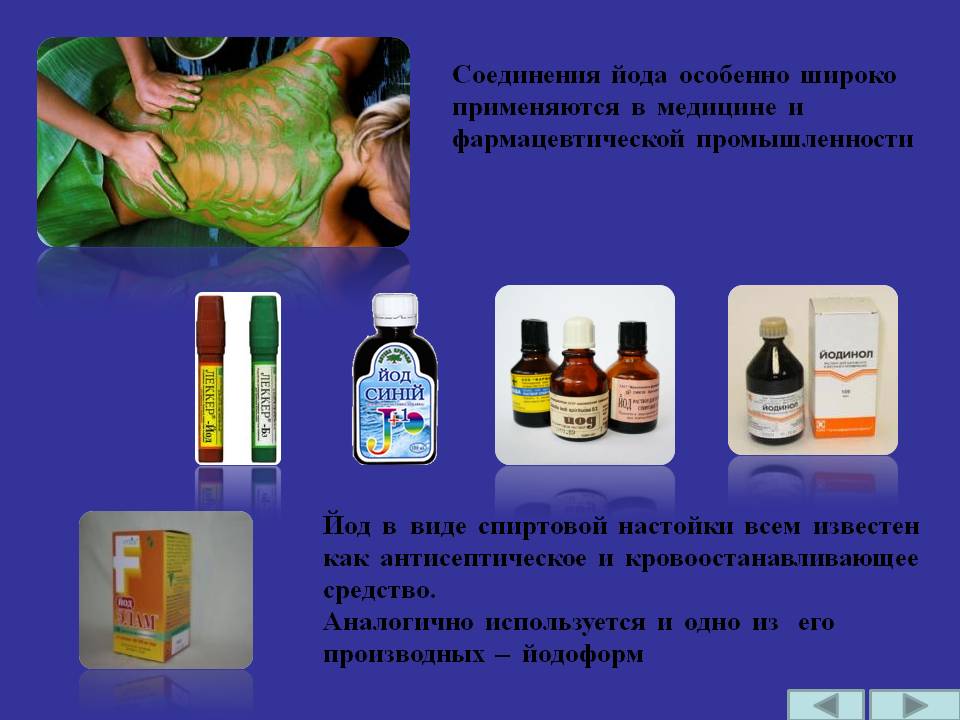 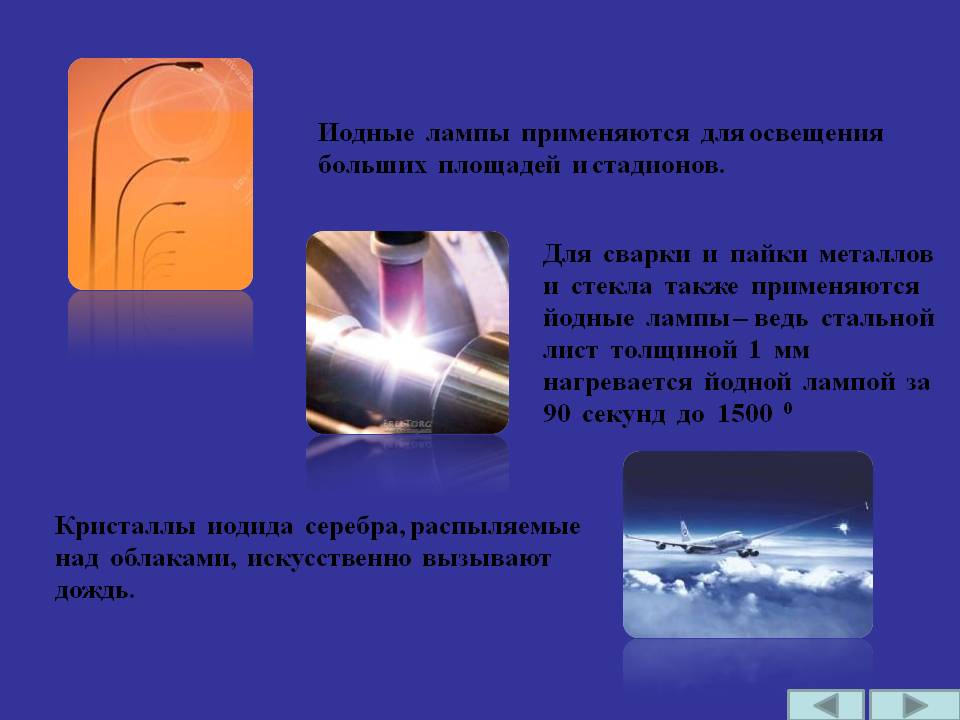 Химические свойства галогенов
Взаимодействие с простыми веществами:
а) с водородом Н2 
      Н2 + Г2 = 2НГ    
б) с металлами
F2 при нагревании реагирует даже с Au, Ag и Pt
Горение сурьмы в хлоре
Химические свойства галогенов
2. Взаимодействие со сложными веществами:
а) с водой
    2F2 + 2H2O = 4HF + O2
б) с галогенидами металлов 
    Cl2 → Br2 → I2
окислительная способность уменьшается
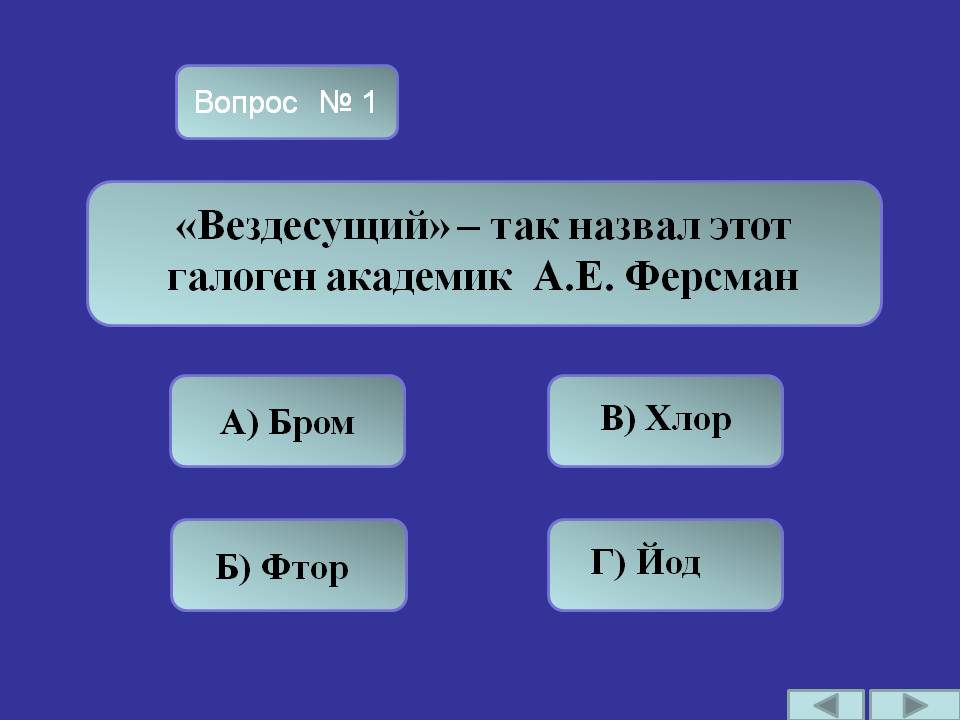 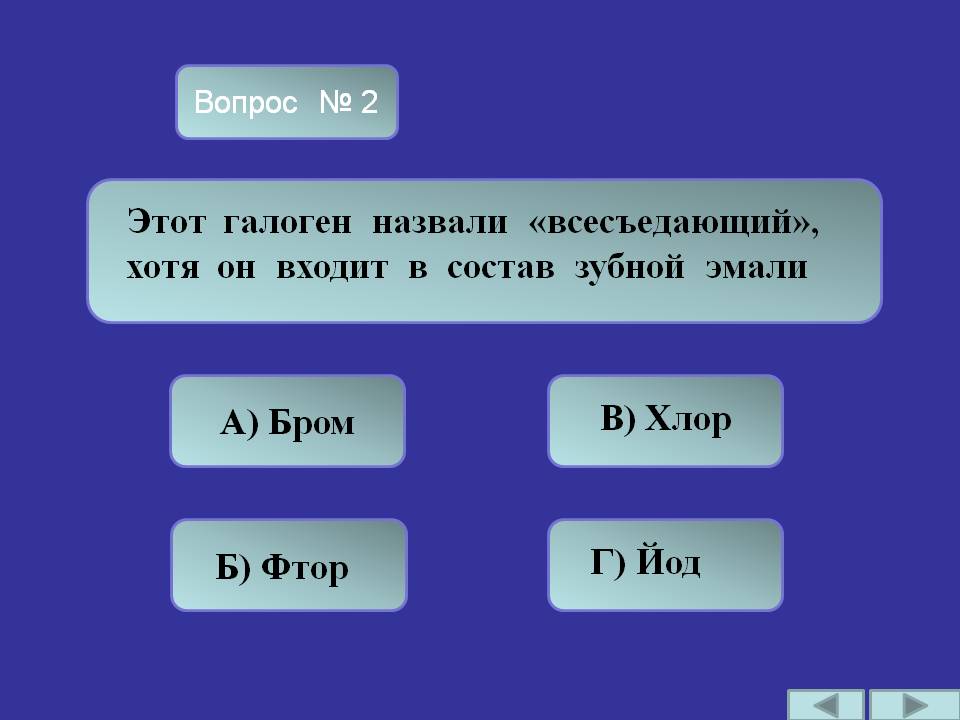 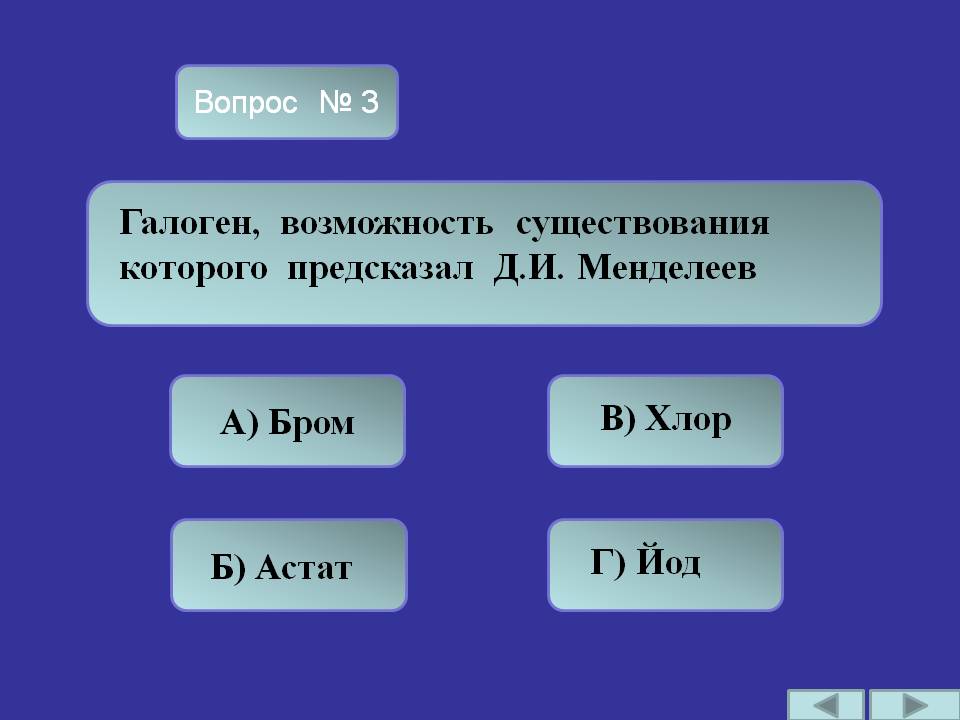 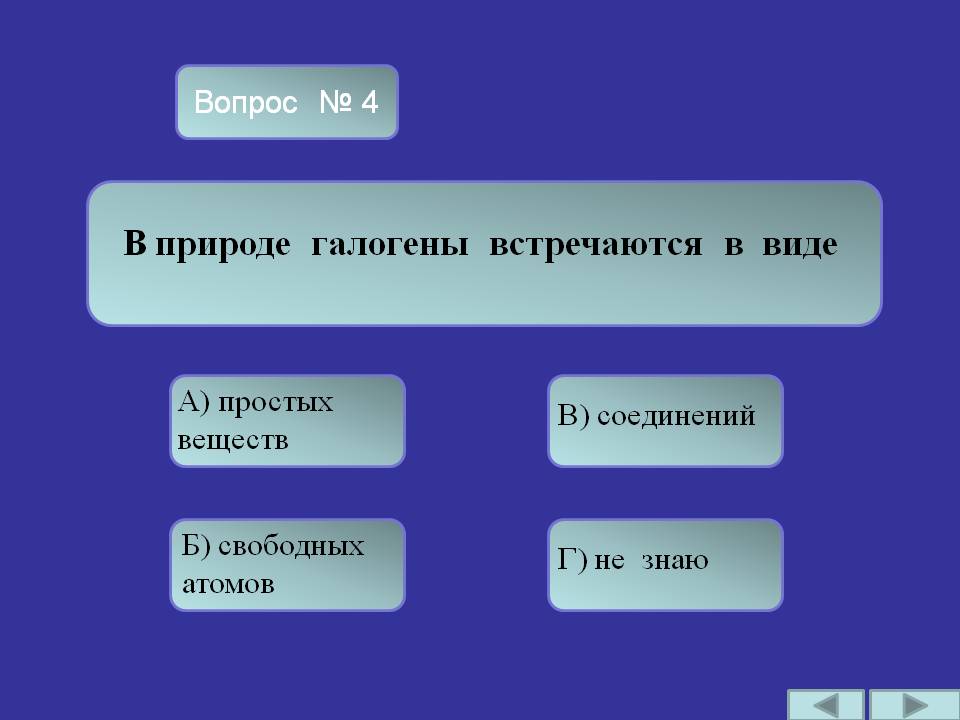 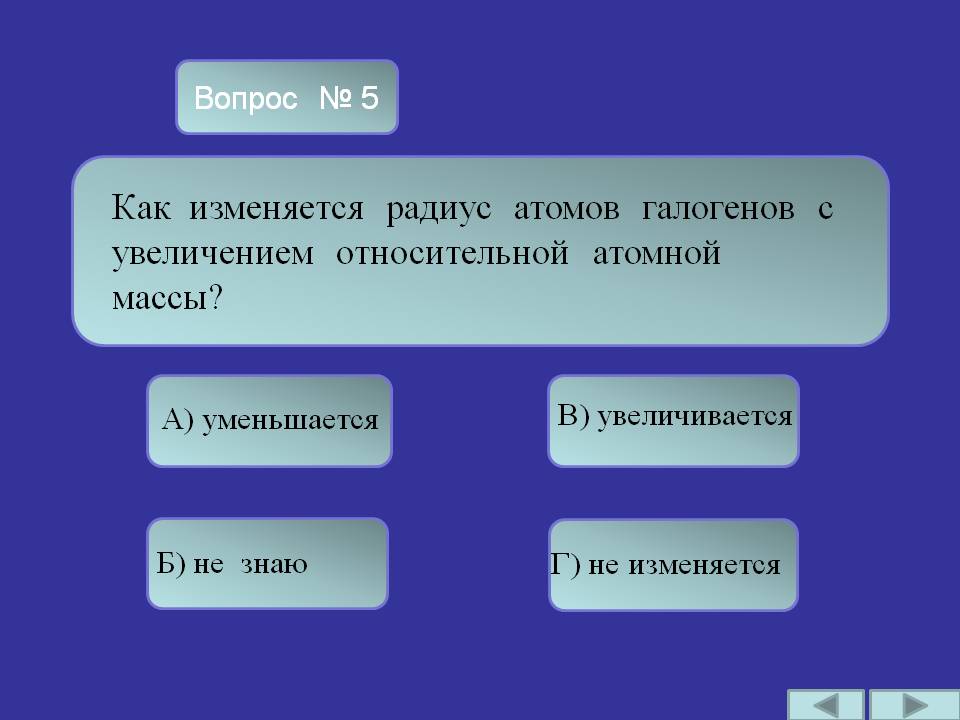 Домашнее задание:
Параграф 18, 
задания после параграфа 18 №4,5
Параграф 20,
задания после параграфа 20 №1



Спасибо за внимание!